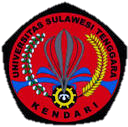 FAKULTAS TEKNIK PROGRAM STUDI TEKNIK SIPIL
UNIVERSITAS SULAWESI TENGGARA
MEKANIKA FLUIDA
BAGIAN 2 lanjutan

OLEH :
Dr. Andi Makkawaru, ST, MSi
TEKANAN (PRESURE)
Pressure is the force per unit area, where the force is perpendicular to the area.
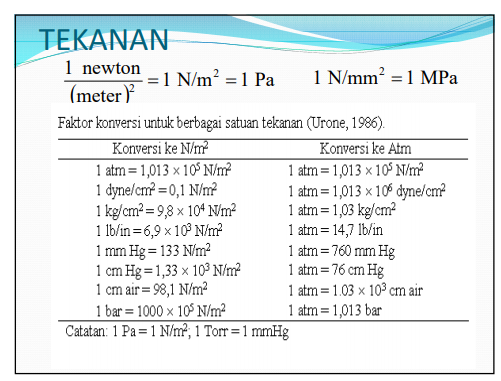 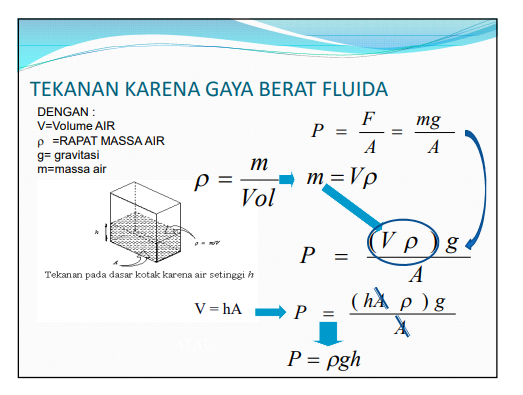 TEKANAN HIDROSTATIS
Problem : Tekanan Hidrostatis pada dinding tegak yang terendam
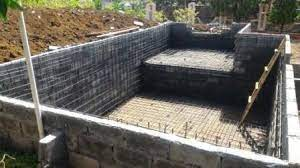 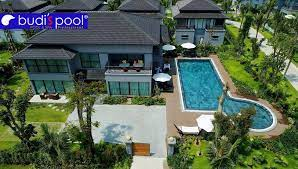 Problem : Tekanan Hidrostatis pada dinding  miring  yang terendam
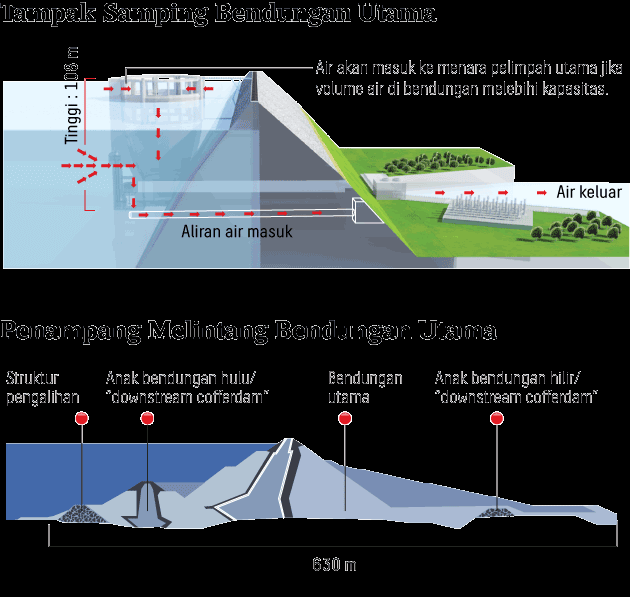 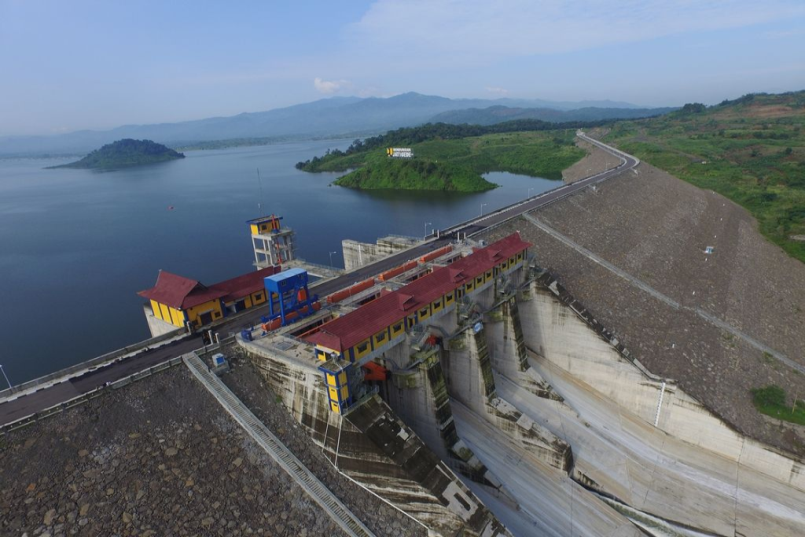 Problem : Tekanan Hidrostatis pada dinding  cekung (Parabola)  yang terendam
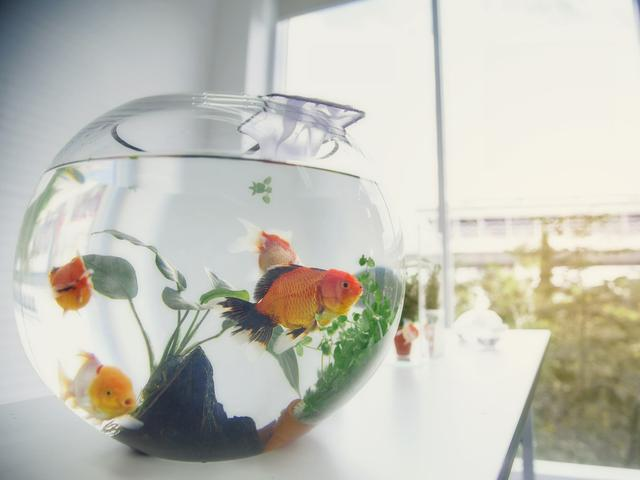 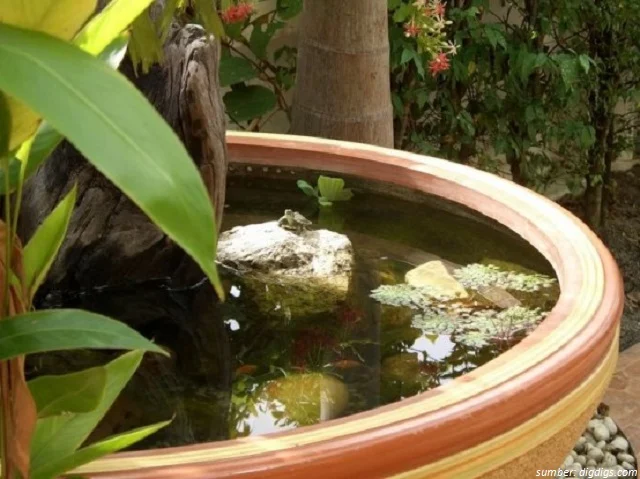